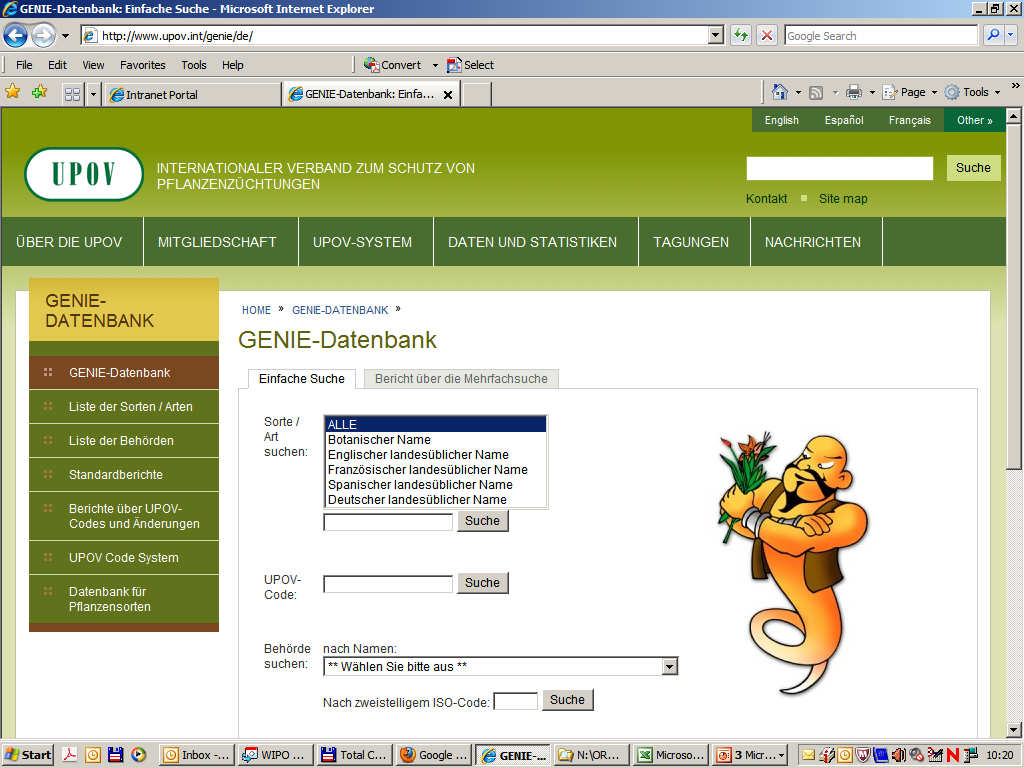 Schritt 1

„Liste der Behörden“ auswählen
1
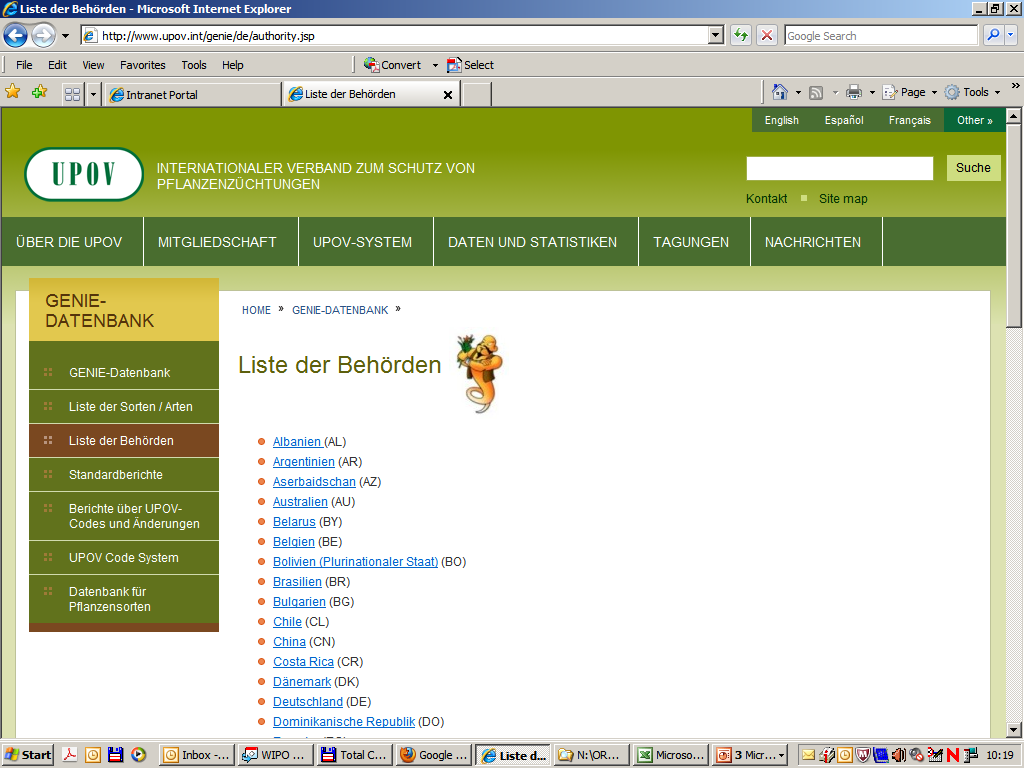 Schritt 2

Ihre Behörde auswählen (Beispiel: Albanien)
2
„Liste der von Verbandsmitgliedern geschützten Taxa“ (Dokument C/49/6) überprüfen
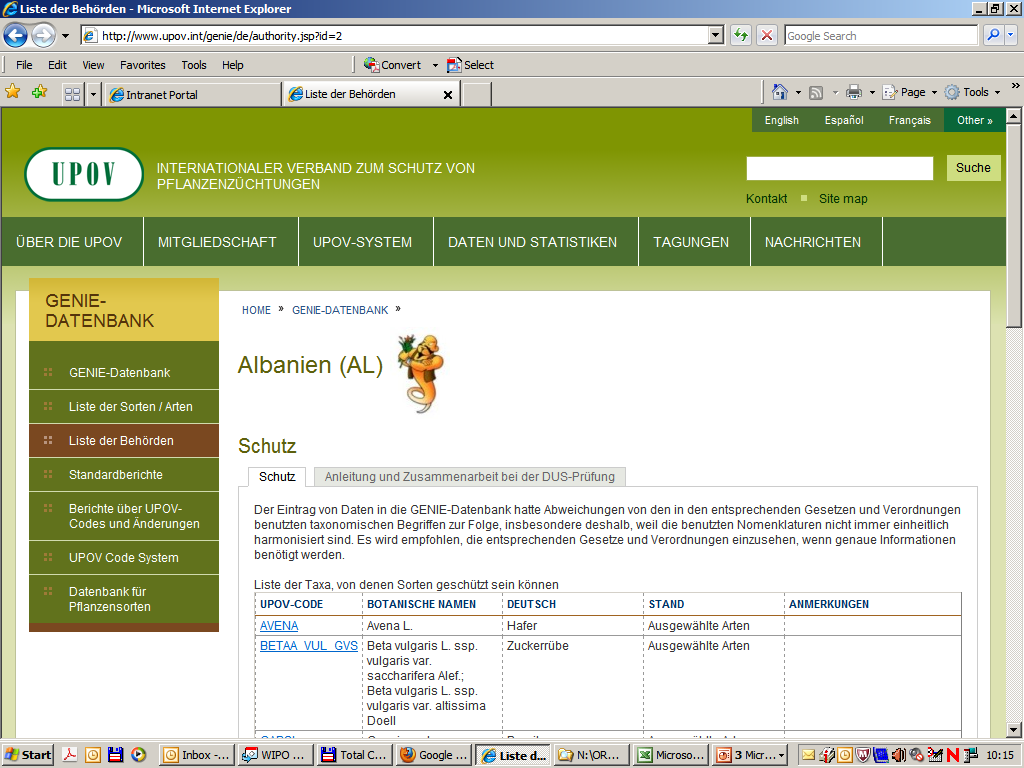 „Zusammenarbeit bei der Prüfung“ (Dokument C/49/5) überprüfen
3
„LISTE DER VON VERBANDSMITGLIEDERN GESCHÜTZTEN TAXA“ (Dokument C/49/6) ÜBERPRÜFEN
4
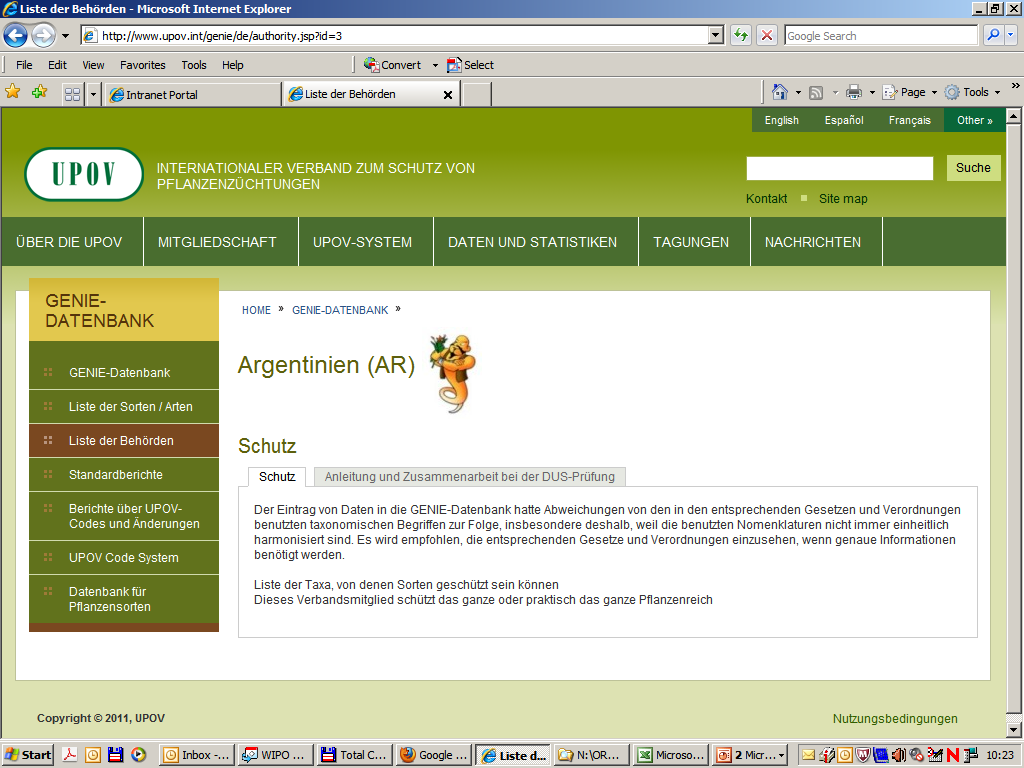 Beispiel 1
5
Beispiel 2
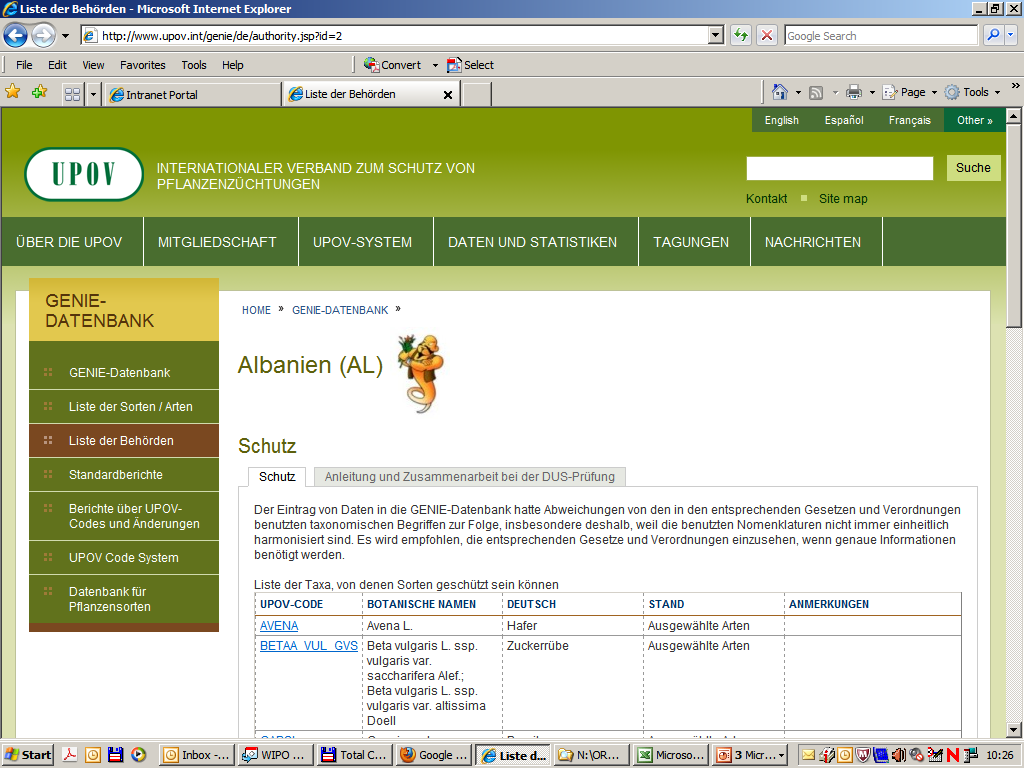 bei Bedarf nach unten scrollen
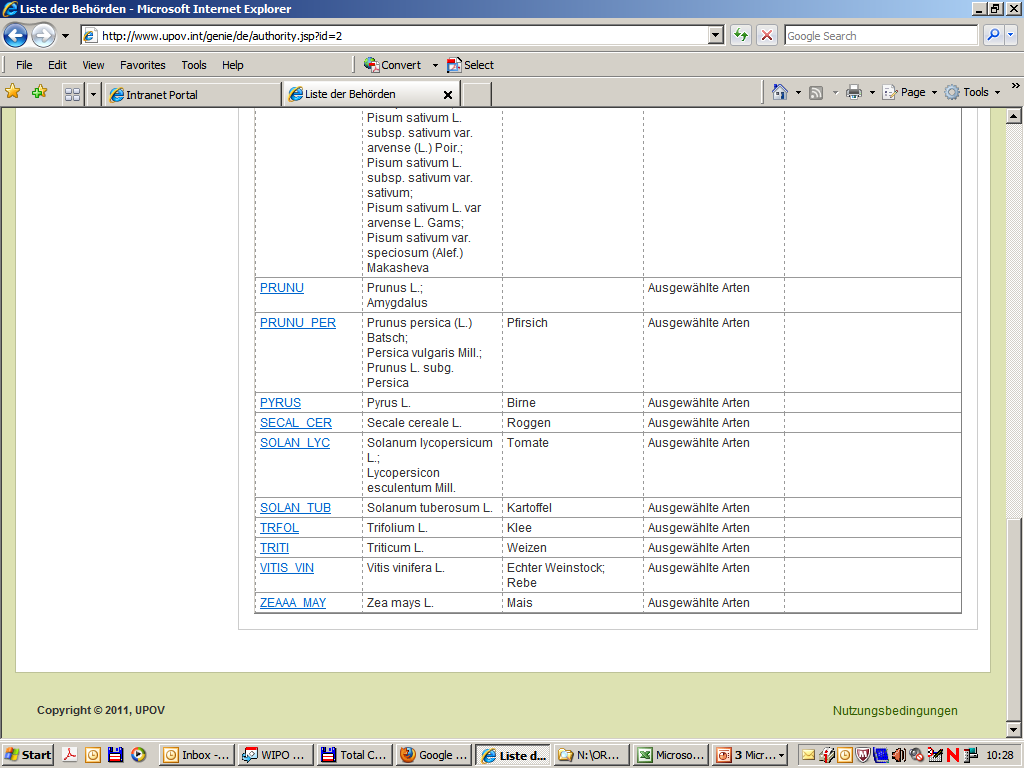 6
Wenn Sie in ein Excel-Blatt oder eine Word-Tabelle kopieren möchten(nur mit Microsoft InternetExplorer möglich):

Text auswählen und „Kopieren“ und …
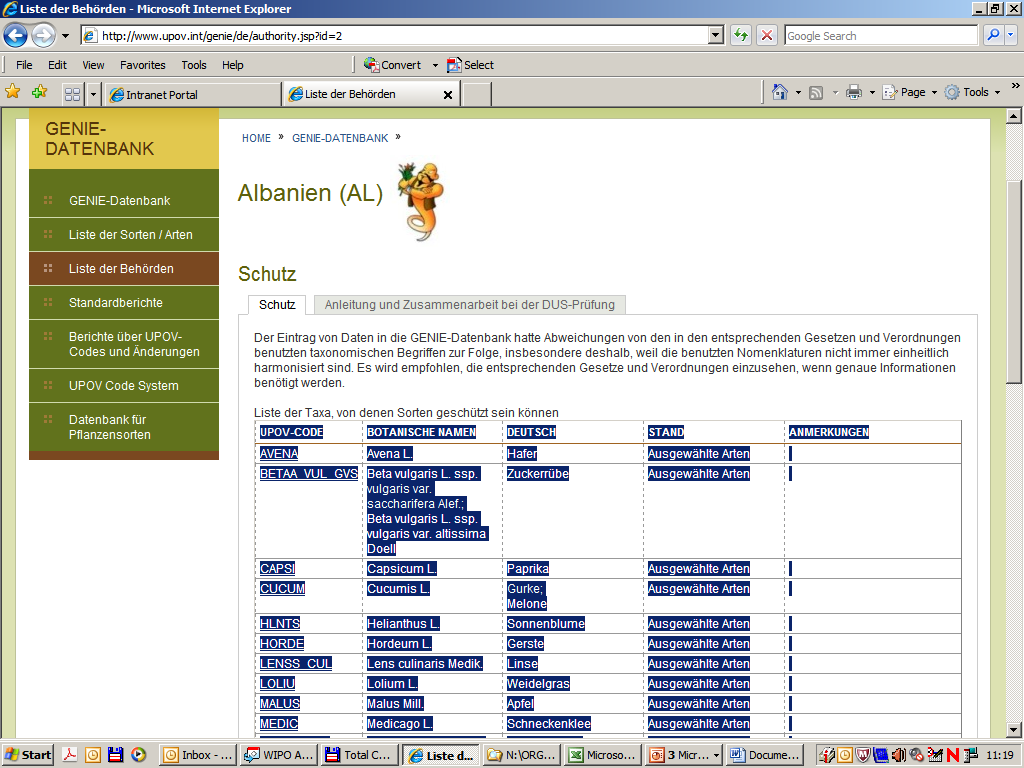 7
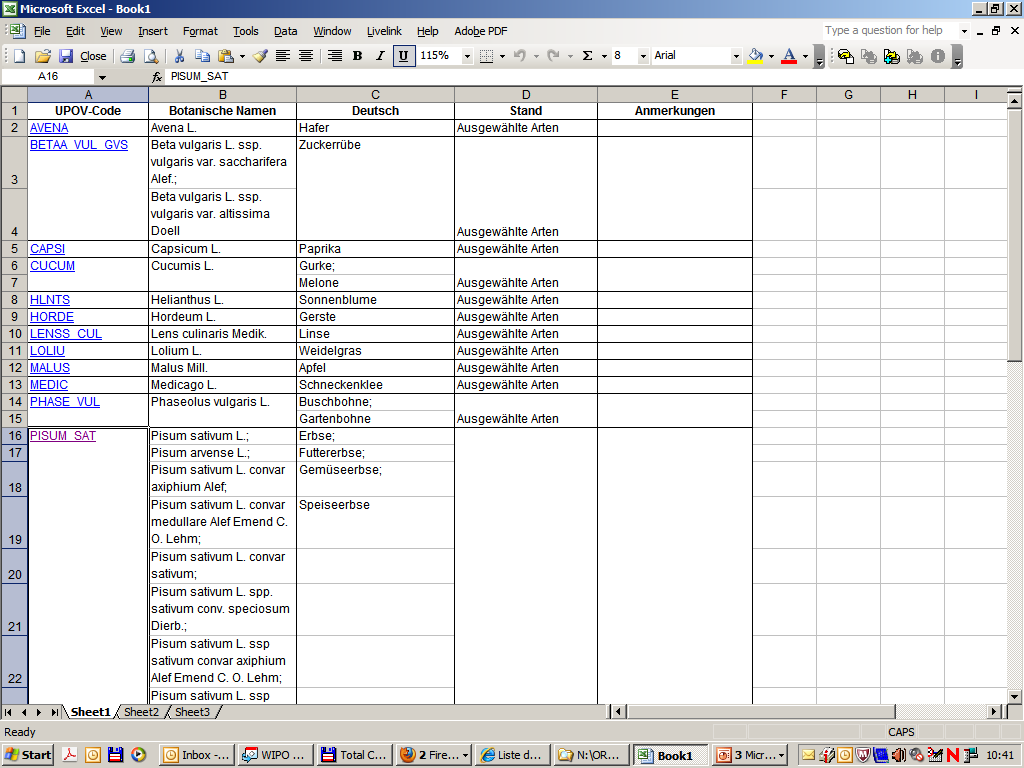 (wenn Sie in ein Excel-Blatt oder eine Word-Tabelle kopieren möchten (nur mit Microsoft Internet Explorer möglich):)

… Text in ein Excel-Blatt oder in Word „einfügen“
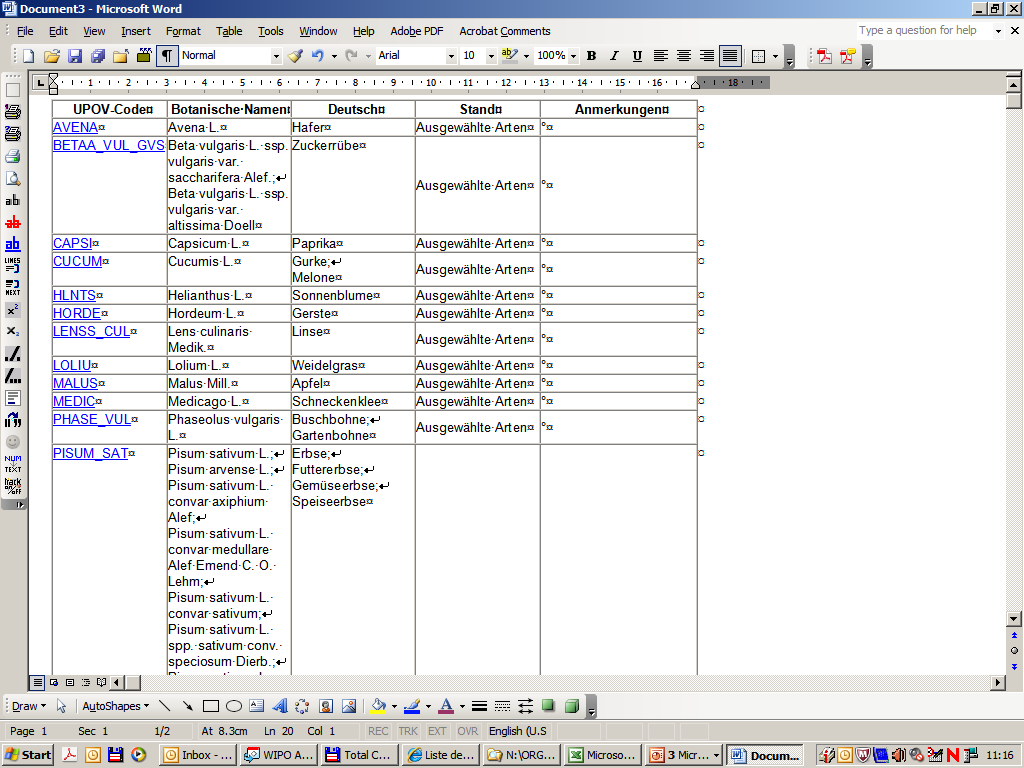 8
„ZUSAMMENARBEIT BEIDER PRÜFUNG“ (Dokument C/49/5) überprüfen
9
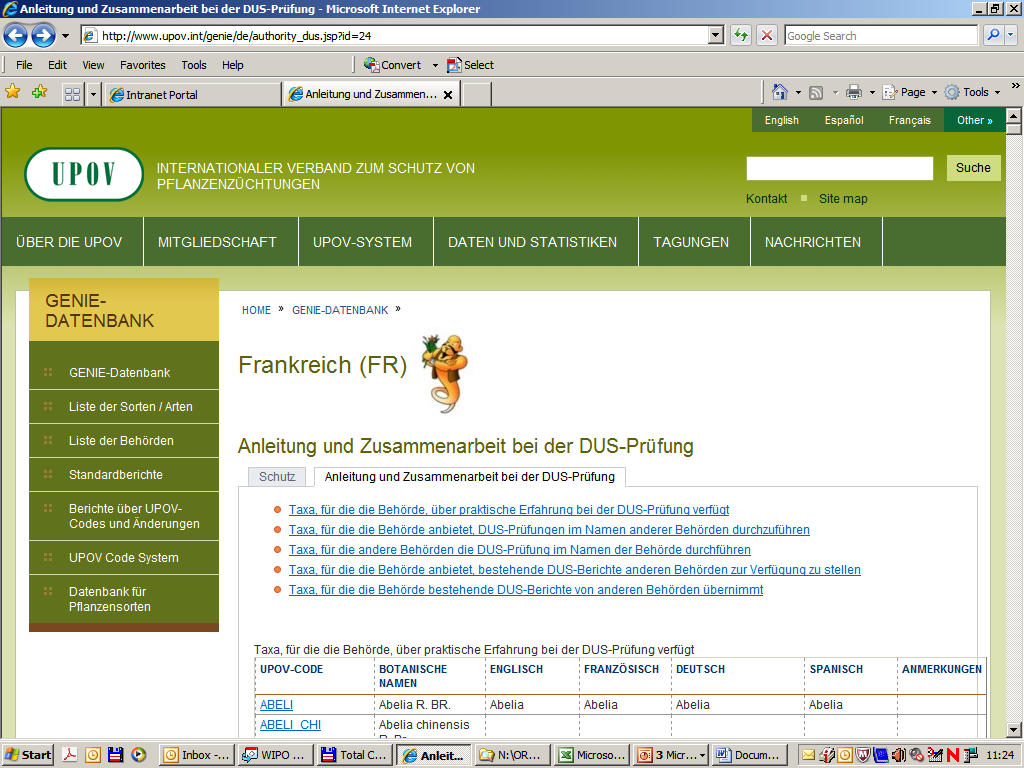 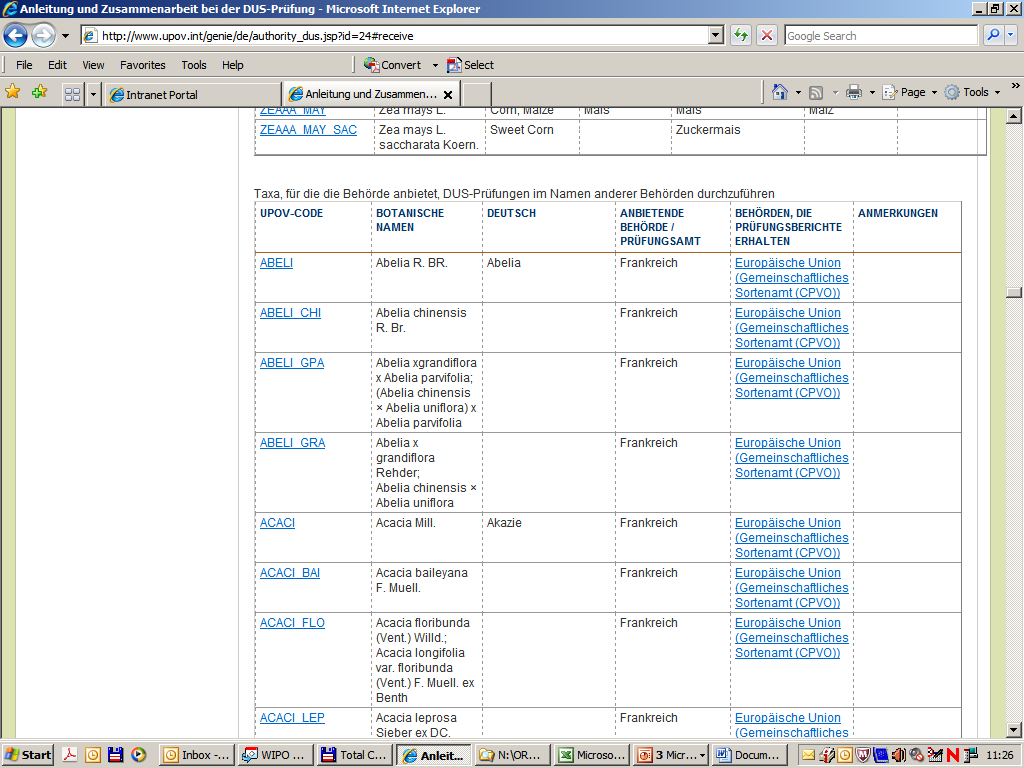 10
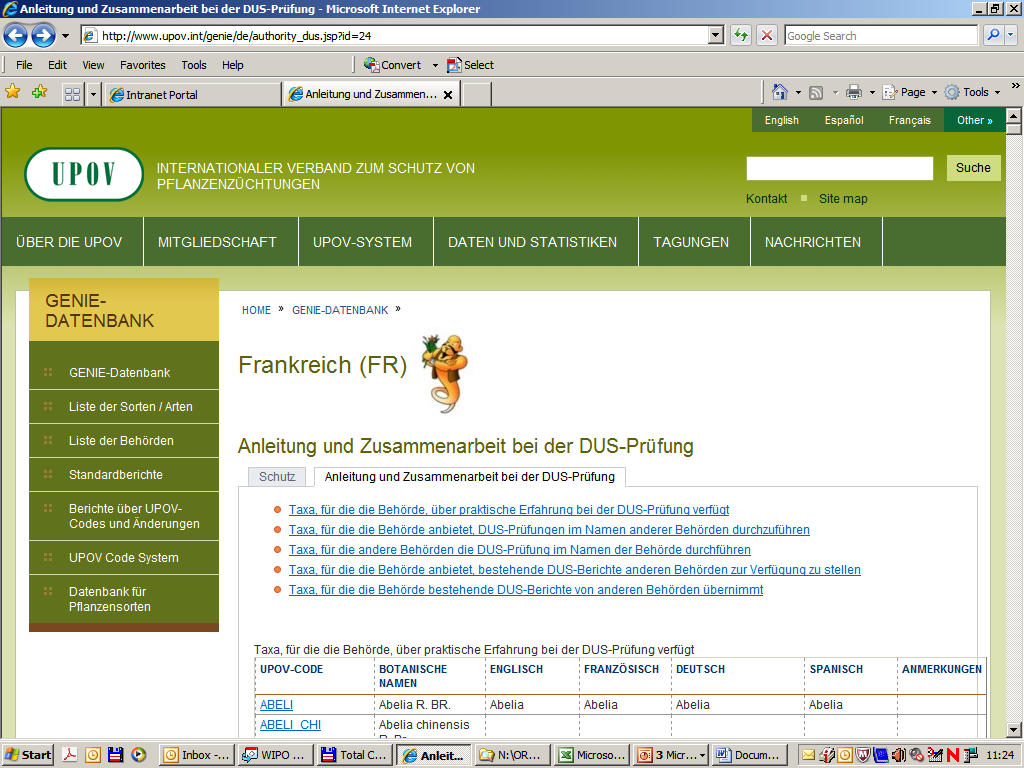 i.e. in this case:  the Netherlands offers to carry out DUS examinations on behalf of France
d. h. in diesem Fall:  die Niederlande bieten an, die DUS-Prüfungen für Frankreich durchzuführen
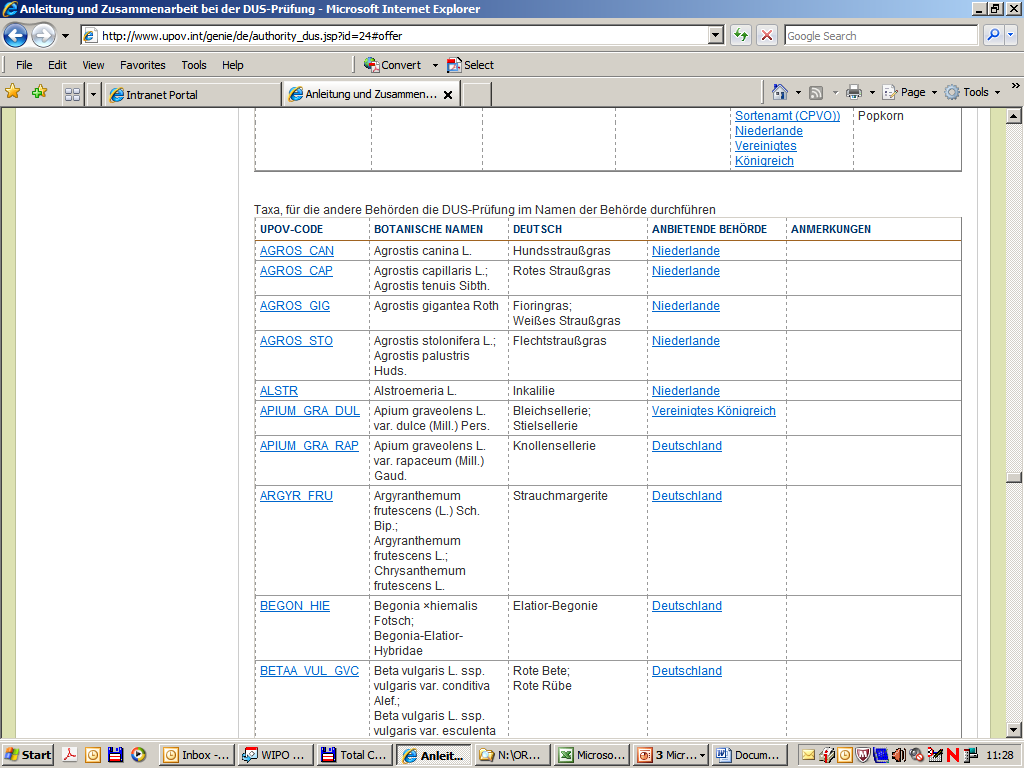 11
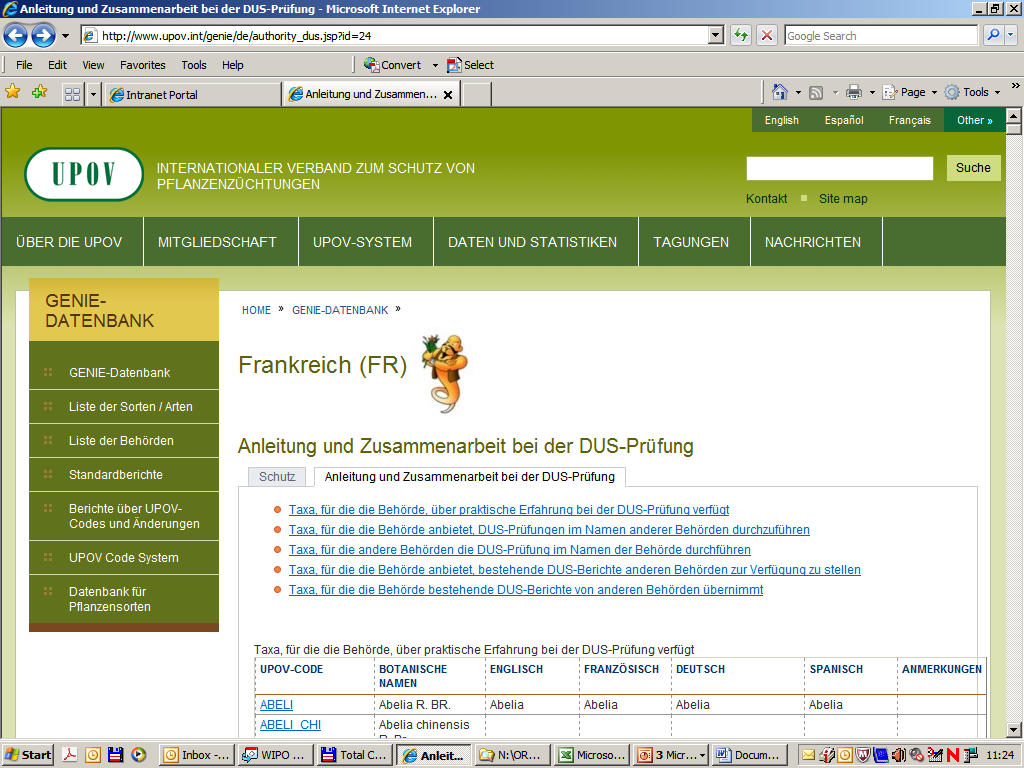 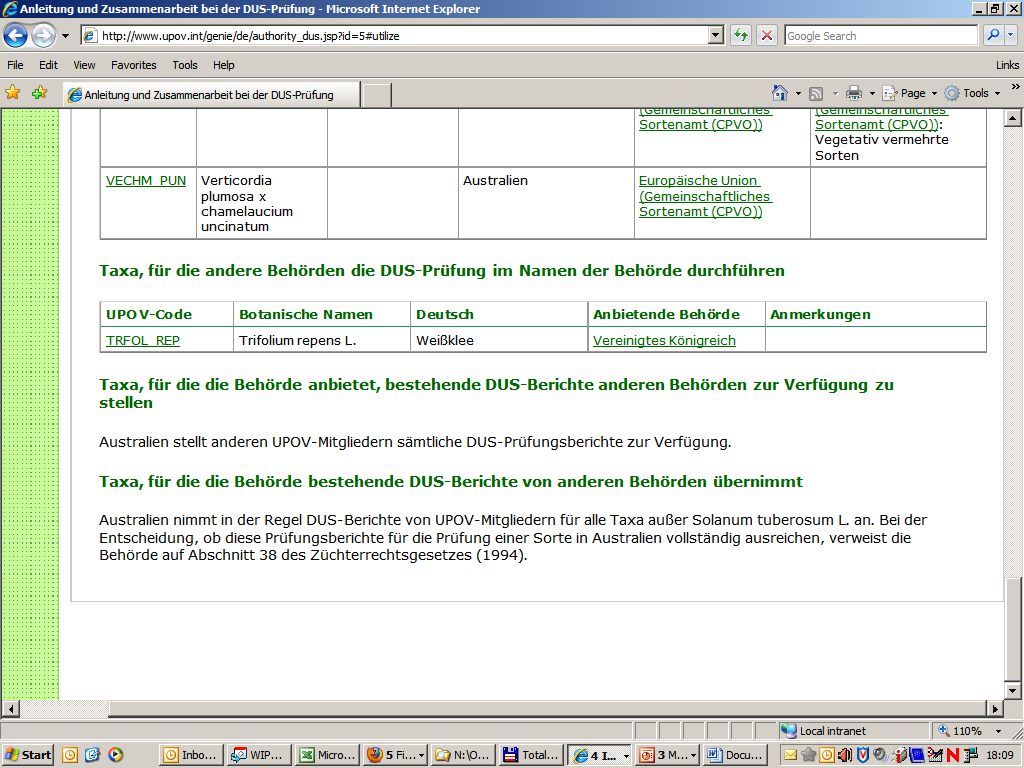 Beispiele
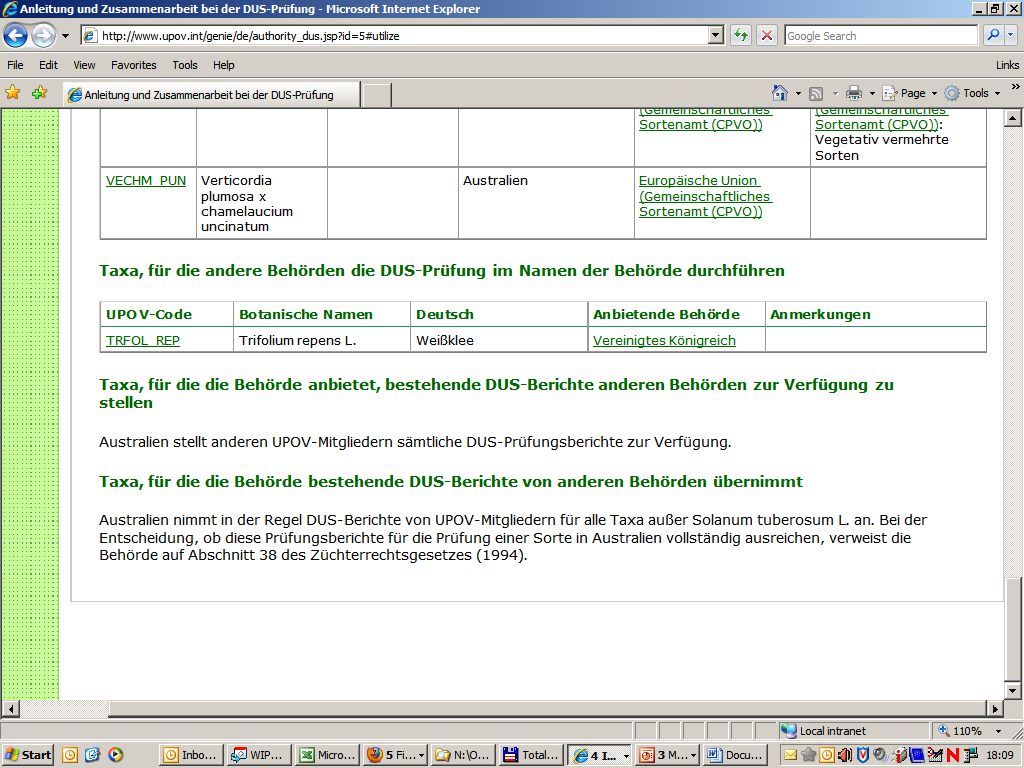 Australien (AU)
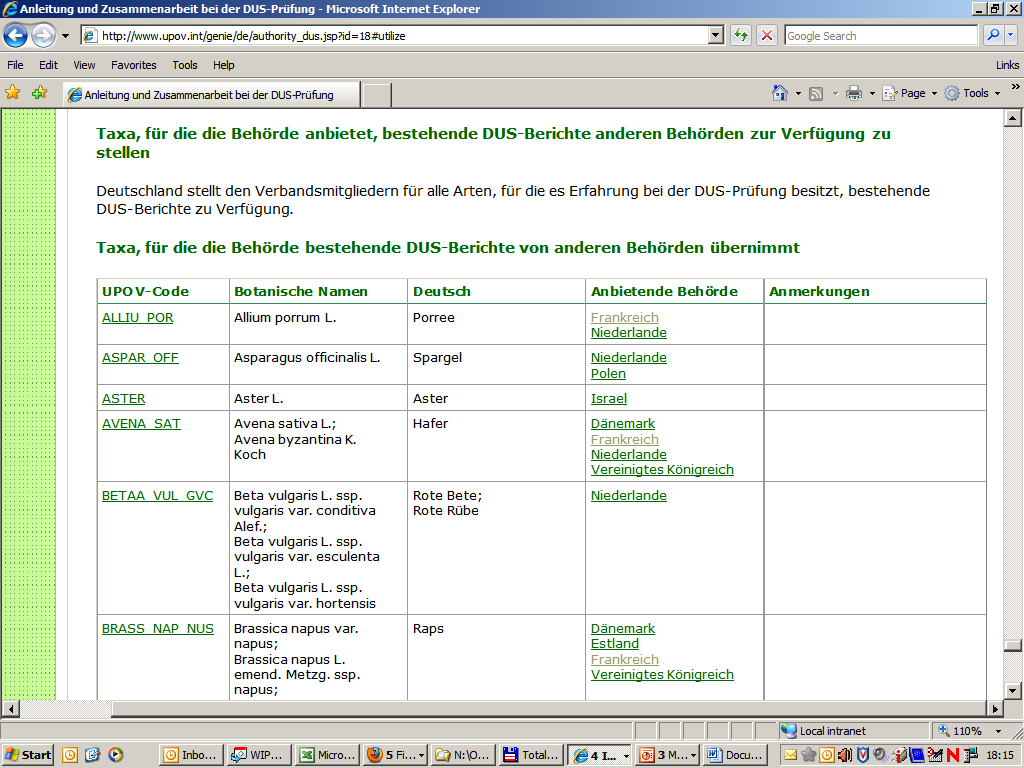 Deutschland (DE)
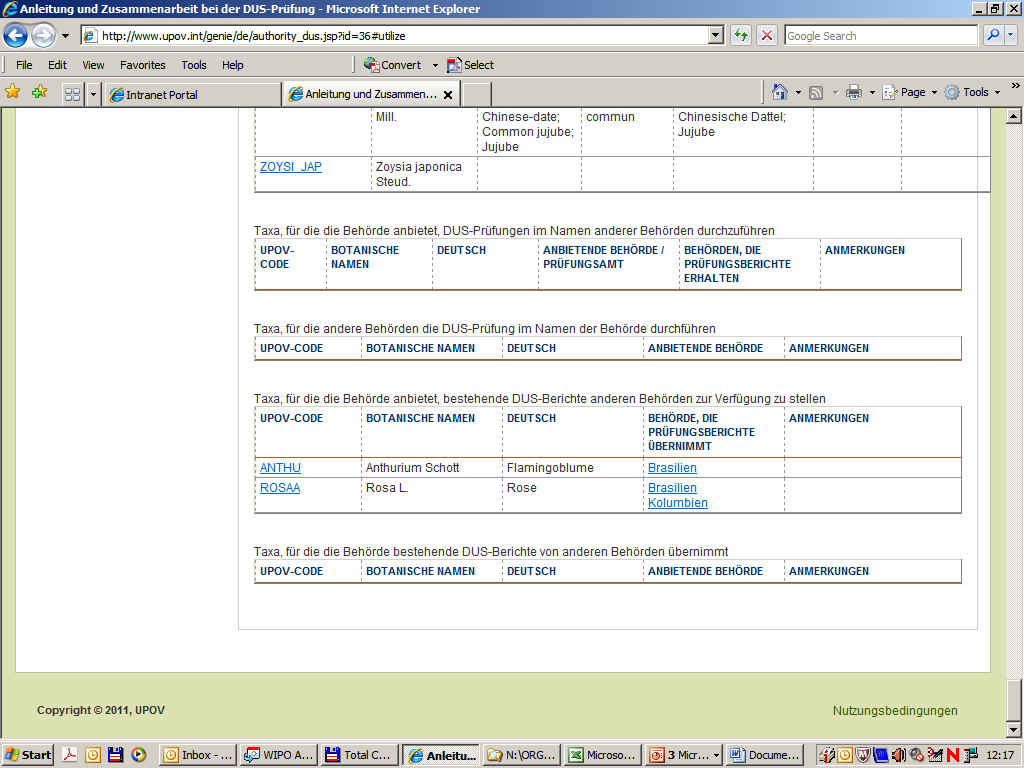 Republik Korea (KR)
12
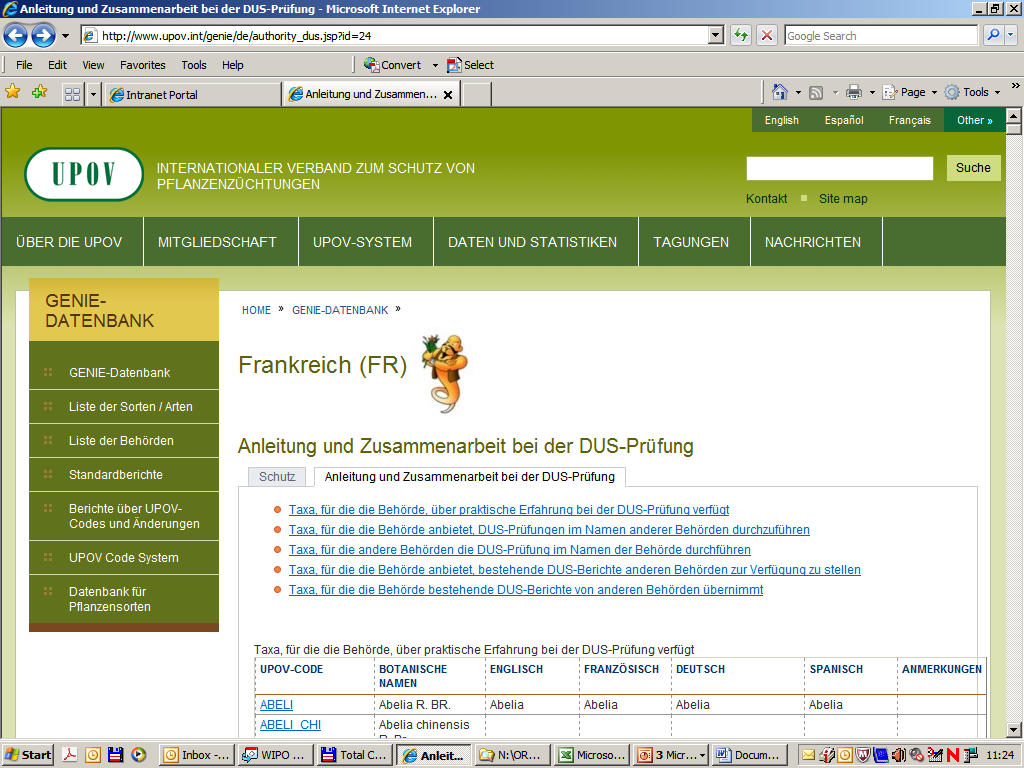 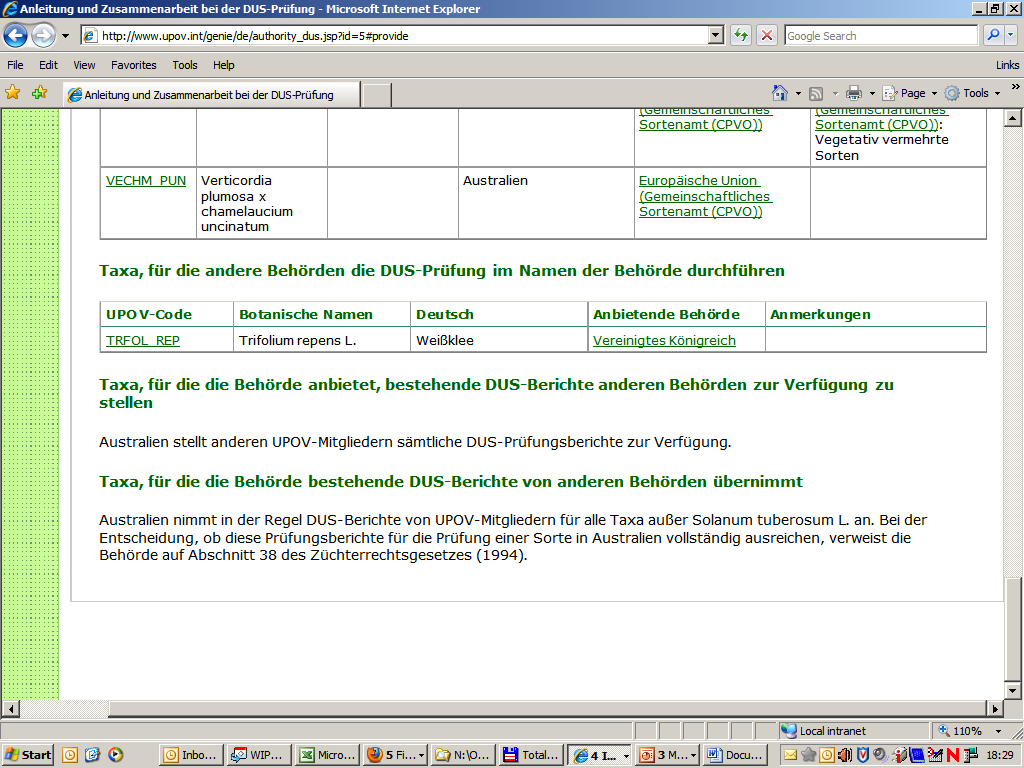 Australien (AU)
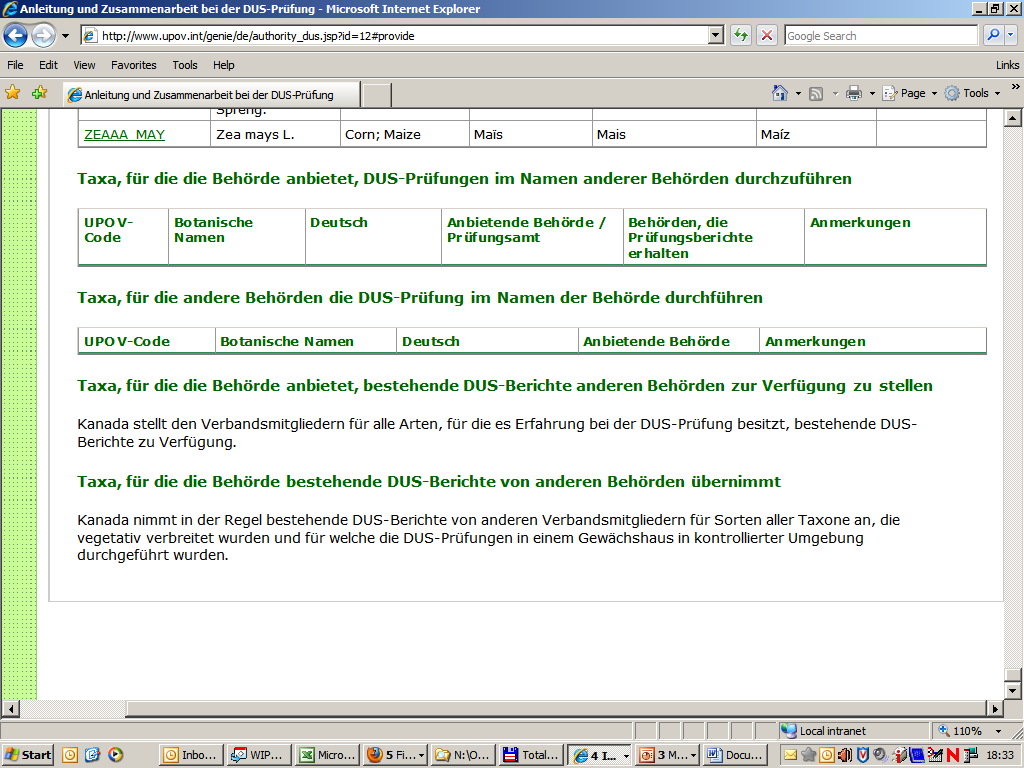 Kanada (CA)
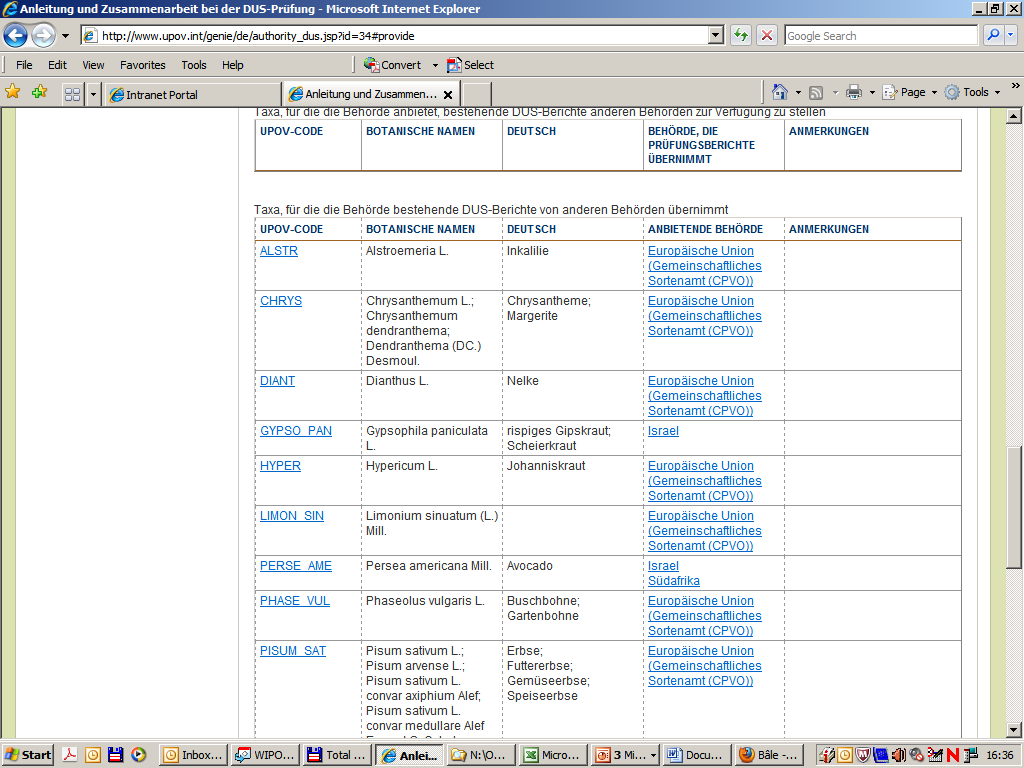 Kenia (KE)
Beispiele
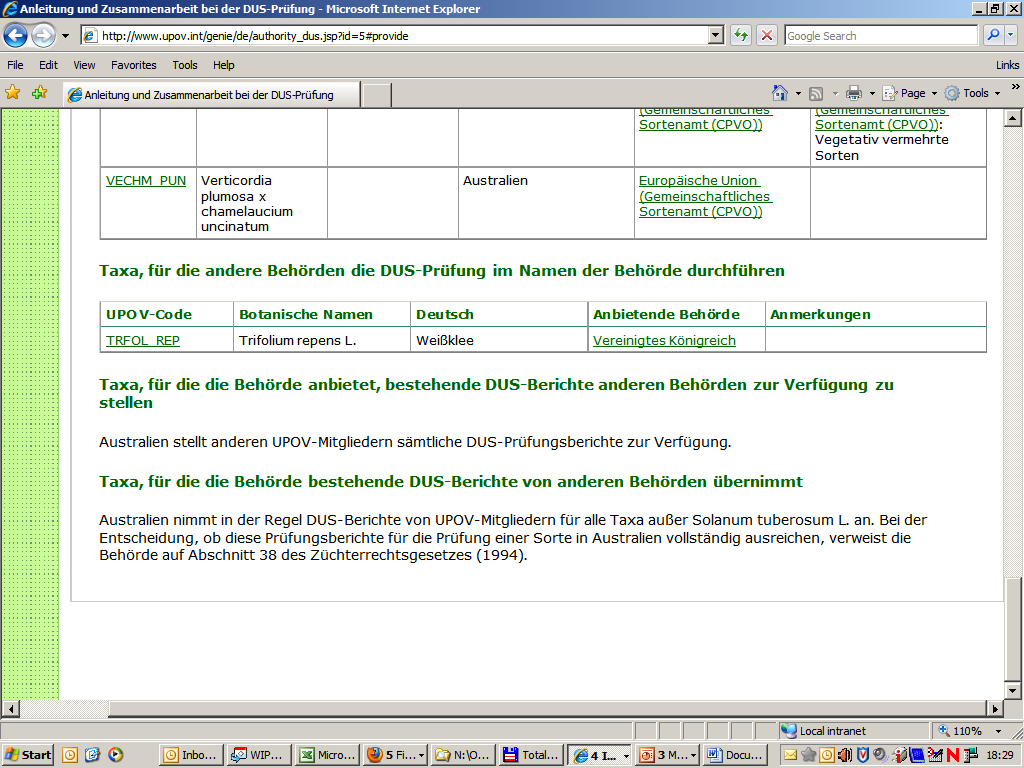 13
Wenn Sie Auszüge in ein Excel-Arbeitsblatt oder eine Word-Tabelle kopieren möchten, befolgen Sie bitte das auf den Slides 7 and 8 erläuterte Verfahren
14